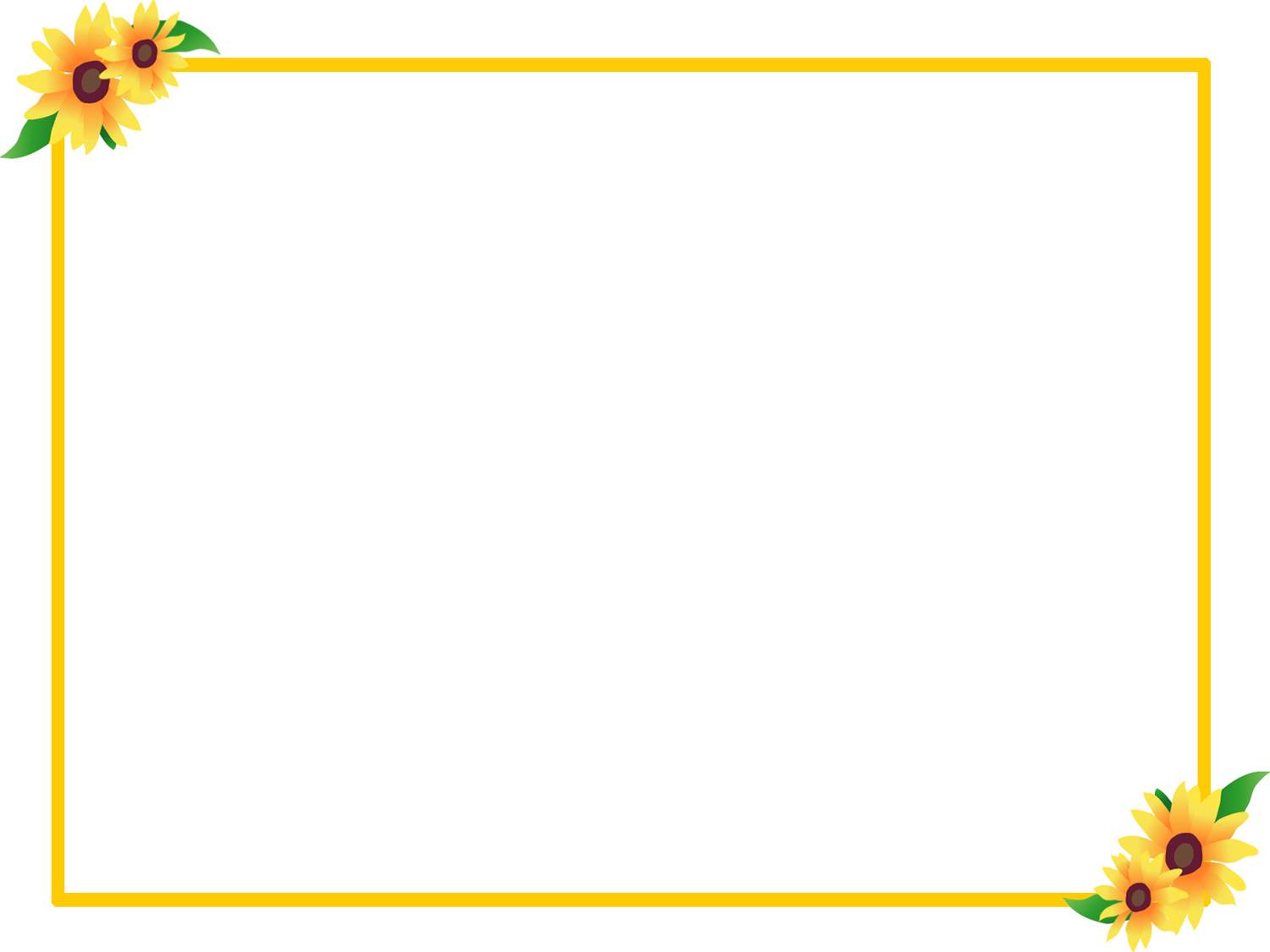 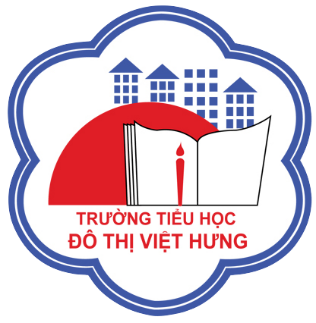 ỦY BAN NHÂN DÂN QUẬN LONG BIÊN
TRƯỜNG TIỂU HỌC ĐÔ THỊ VIỆT HƯNG
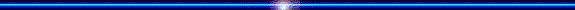 BÀI GIẢNG ĐIỆN TỬ
KHỐI 3
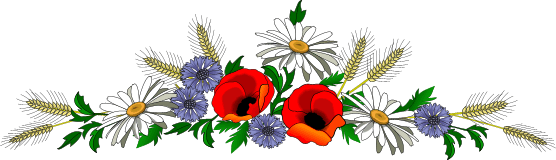 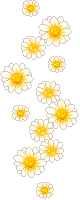 MÔN: TOÁN
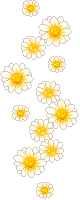 Bài 1. a) Viết số liền trước của mỗi số sau: 8270; 35 461;10 000
 


b) Khoanh vào chữ đặt trước số lớn nhất trong các số:
           42 963; 44 158; 43 669; 44 202
             A. 42 963                         C. 43 669
             B. 44 158                         D. 44 202
8269
Số liền trước của số 8270 là số
Số liền trước của số 35 461 là số
35 460
9 999
Số liền trước của số 10 000 là số
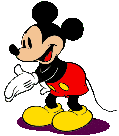 D
Bài 2. Đặt tính rồi tính

8129 + 5936 ;    49154 – 3728;     4605 x 4;        2918 : 9
8 129
+
   5 936
49 154
-
     3 728
4 605
x
           4
2 918
9
21
    38
      2
324
14 065
45 426
18 420
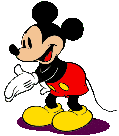 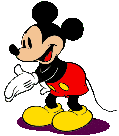 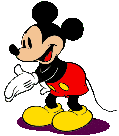 Bài 3. Một cửa hàng có 840 cái bút chì,đã bán được 1/8 số bút chì đó. Hỏi cửa hàng còn lại bao nhiêu bút chì?
Tóm tắt:
Có         :  840 bút chì
Đã bán : 1/8 số bút chì
Còn lại :  ……  bút chì ?
Bài giải
Cửa hàng đã bán được số bút chì là:
    840 : 8 = 105 ( cái )
Cửa hàng còn lại số cái bút chì là:
        840 – 105 =735 ( cái )
              Đáp số : 735 cái bút chì
Bài 4. Xem bảng đây rồi trả lời câu hỏi:
a, Mỗi cột của bảng trên cho biết những gì?
b, Mỗi bạn Nga, Mỹ ,Đức mua những loại đồ chơi nào và số lượng mỗi loại là bao nhiêu?
   Mẫu: Bạn Nga mua 1 búp bê và 4 ô tô
c, Mỗi bạn phải trả bao nhiêu tiền?
d, Em có thể mua những loại đồ chơi nào,với số lượng mỗi loại là bao nhiêu để phải trả 20 000 đồng?
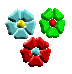 a,Cột 1 cho biết tên người mua là Nga, Mỹ, Đức
   Cột 2 cho biết giá của búp bê là 12 000 đồng
   Cột 3 cho biết giá của ô tô là 2000 đồng
   Cột 4 cho biết giá  của máy bay là 6000 đồng
   Cột 5 có biết số tiền phải trả khi các bạn mua các đồ chơi trong bảng
b, Bạn Mỹ mua 1 búp bê , 1 ô tô và 1 máy bay
    Bạn Đức mua 1 ô tô và 3 máy bay
c,Mỗi bạn phải trả 20 000 đồng
d,Em có thể mua 1 máy bay và 6 ô tô
   Em có thể mua 2 máy bay và 4 ô tô
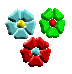 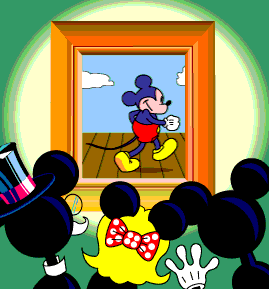 Cảm ơn  các em
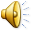